Global Warming
ICE Shelf Break
Hell on Earth
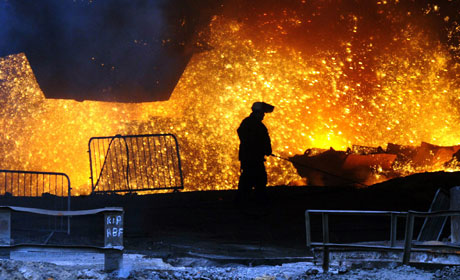 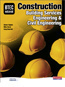